Итоги оценочных процедур по истории и обществознанию в 2020/2021 учебном году.
Воронцова В.В., руководитель ГМО, председатель региональной ПК ЕГЭ по истории, учитель истории и обществознания высшей квалификационной категории
Количество участников ЕГЭ по истории (за 3 года)
Участники ЕГЭ по истории 2021
Максимальное число участников: Центральный округ  (352 участника) и Ленинский район  (206 участников) г. Новосибирска.
Доля выпускников гимназий, лицеев, школ с углубленным изучением отдельных предметов, выбравших ЕГЭ по истории в 2021 г. составила 30,04% от общего числа участников ЕГЭ по истории.
доля участников ЕГЭ по истории г. Новосибирска  - 64,76%
Количество участников ЕГЭ по обществознанию (за 3 года)
Участники ЕГЭ по обществознанию 2021
Среди сдававших предмет, преобладают выпускники города Новосибирска - 61,52%, выпускники г. Бердска, г. Искитима, г. Обь, р.п. Кольцово составили 8,32%; выпускники школ Новосибирской области - 30,16%.
Среди сдававших обществознание преобладает доля выпускников из средних общеобразовательных школ–62,43%; в два раза больше, чем в прошлом году
Выпускники гимназий, лицеев и школ с углубленным изучением отдельных предметов, выбравших ЕГЭ по обществознанию, составило 28% от общего числа участников
Диаграмма распределения тестовых баллов участников ЕГЭ по истории в 2021 г.
Таблица 2‑7
Динамика результатов ЕГЭ по истории за последние 3 года
Результаты ЕГЭ по истории 2021 г.
Максимальный процент участников, не преодолевших минимальный порог баллов
Максимальный процент участников, набравших более 81 балла
Мошковский район (18,18%)
Ордынский район (17,39%) 
Чановский район (13,33%)
Центральный округ г. Новосибирска (11,36%) 
Советский район г. Новосибирска (10,99%)
Искитимский район (19,05%)
Мошковский район (18,18%) 
Чистоозерный район (17,395)
Дзержинский район г. Новосибирска(21,68%)
Первомайский район г. Новосибирска (15,48%)  
Калининский район г. Новосибирска (15,20%)
ОО, продемонстрировавших наиболее высокие и низкие результаты ЕГЭ по истории
ОО, продемонстрировавших наиболее высокие результаты по истории
ОО, продемонстрировавших наиболее  низкие результаты ЕГЭ по предмету
МБОУ г. Новосибирска СОШ № 71
МБОУ г. Новосибирска СОШ № 7
МБОУ г. Новосибирска СОШ №140
МАОУ г. Новосибирская СОШ № 216
МБОУ г. Новосибирска "Лицей № 28"
МБОУ г. Новосибирска СОШ № 59
МБОУ г. Новосибирска "Лицей № 81"
МБОУ г. Новосибирска СОШ №206
МБОУ г. Новосибирска "Гимназия № 1"
МБОУ г. Новосибирска "Вторая Новосибирская гимназия"
МБОУ СОШ № 11 города Искитима Новосибирской области
МБОУ г. Новосибирска "Гимназия № 15 "Содружество"
МБОУ г. Новосибирска "Гимназия № 4"
МАОУ г. Новосибирска "Гимназия № 10"
МБОУ г. Новосибирска " Гимназия № 11 "Гармония"
МБОУ г. Новосибирска ``Гимназия № 16 ``Французская``
Диаграмма распределения тестовых баллов участников ЕГЭ по обществознанию в 2021 г.
Динамика результатов ЕГЭ по обществознанию за последние 3 года
ОО, продемонстрировавших наиболее высокие и низкие результаты ЕГЭ по обществознанию
ОО, продемонстрировавших наиболее высокие результаты по обществознанию
ОО, продемонстрировавших наиболее высокие результаты по обществознанию
МБОУ СОШ г.Новосибирска  № 46 имени Героя России  Сергея Амосова
МБОУ г.Новосибирска "Вечерняя (сменная) школа № 27"
МБОУ г.НовосибирскаСОШ № 7"
МБОУ г.Новосибирска СОШ №144``
МБОУ г.Новосибирска СОШ  № 15``
МБОУ г.Новосибирска СОШ № 111"
МБОУ г.Новосибирска СОШ № 18"
МБОУ г.Новосибирска СОШ № 71"
МБОУ г.Новосибирска СОШ № 169"
МБОУ г.Новосибирска СОШ № 145``
МБОУ г.Новосибирскаа "Лицей № 176"
МБОУ  Куйбышевского района "Средняя общеобразовательная школа № 10
МБОУ г.Новосибирска "Вторая Новосибирская гимназия"
МБОУ г.Новосибирска"Лицей № 130 имени академика М. А.  Лаврентьева"
МБОУ г.Новосибирска"Лицей № 22 "Надежда Сибири"
МБОУ г.Новосибирска"Аэрокосмический лицей имени Ю.В. Кондратюка"
МБОУ г.Новосибирска "Инженерный лицей Новосибирского государственного технического университета"
муниципальное казенное общеобразовательное учреждение Здвинская средняя общеобразовательная школа №2
МБОУ г.Новосибирска"Лицей № 113"
МБОУ г.Новосибирска "Лицей № 159"
МАОУ г. Новосибирска "Средняя общеобразовательная школа ``Диалог`` с углубленным изучением английского языка"
МБОУ г. Новосибирска  СОШ № 207"
Результаты выполнения заданий разными группами учащихся
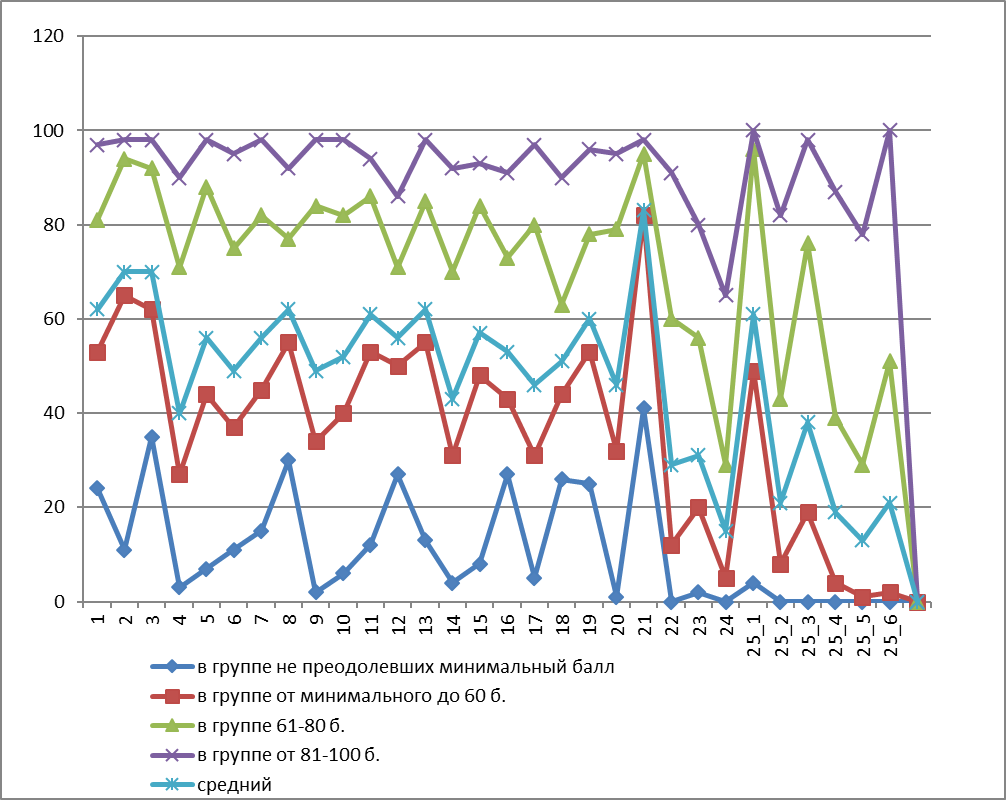 Задания по истории, оказавшиеся самыми сложными в 2021 г.
Задания базового уровня, вызвавшие наибольшую сложность при решении: 
задания 4 (определение термина по нескольким признакам); 
6 (работа с текстовым историческим источником (задание на установление соответствия), 
задание 9 (знание исторических деятелей (задание на установление соответствия),
 задание 14 (работа с исторической картой); 
17 (знание основных фактов, процессов, явлений истории культуры России)
Задания повышенного уровня, вызвавшие наибольшую сложность при решении: 
 задание 24 (умение использовать исторические сведения для аргументации в ходе дискуссии)
Задание 25 (историческое сочинение)
Вероятные причины, проблемные моменты
Выполнение этих заданий предполагает демонстрацию участниками ЕГЭ глубоких теоретических знаний, умение конструировать определения исторических понятий, подбирая родовые, видовые и дополнительные признаки, временнóго и пространственного анализа при рассмотрении фактов, явлений, процессов, использование усвоенных исторических знаний для аргументации альтернативных точек зрения и оценки исторического значения событий, его влияния на дальнейшие события в истории
Вероятные причины, проблемные моменты
Причинами затруднений могут являться следующие факторы: 
акцент   на работе с историческим фактами, на «узнавание» событий, личностей в условиях необходимости усвоения большого количества дидактических единиц на уроке;
преобладание исторического описания над историческим объяснением необходимо на этапе школьного изучения истории;
недостаточное раскрытие системы основных признаков исторических понятий, малое внимание к анализу причинно-следственных связей.
Решение данной проблемы возможно через дальнейшее развитие системы исследовательской и проектной деятельности, применение на уроках технологий проблемного обучения, критического мышления; через формирование функциональной грамотности на уроках и во внеурочное время; через увеличение количества аудиторных часов, хотя бы за счет элективных курсов, которое бы позволили учителю совместно с учениками выйти за «рамки» эмпирических знаний.
Задания по обществознанию, оказавшиеся самыми сложными в 2021 г.
задание 6, проверяющее умение применять социально-экономические и гуманитарные знания в процессе решения познавательных задач по актуальным социальным проблемам 66 % (73,27% в 2020);  
задание 9 раздел «Экономика»; 
Задание №14 – 42 (40,92%) -  проверяющее знание органов государственной власти РФ и их функций;
№16 – 57 (28,64%), контролирующее знание основ конституционного строя, прав и обязанностей граждан,
задание 23, на умение распознавать, выделять и иллюстрировать социальное явление;
остается низким процент выполнения 25 задания по критерию 25.1 - 22%, 25.2-15%;  
задание 29 (мини-сочинение)
Вероятные причины, проблемные моменты
Выпускники затрудняются в применении полученных знаний  в конкретных социальных ситуациях, не умеют использовать реальный социальный контекст для иллюстрации социальных явлений. 
Выпускники не уясняют деятельностный, объемный характер задания – необходимость привести пример, подменяют его в лучшем случае пояснением. Редко встречаются работы, в которых выпускники умеют привлекать метапредметные связи с другими учебными предметами.
Основные замечания экспертов к составлению плана остаются прежние – некорректные формулировки пунктов плана с точки зрения их соответствия заданной тематике, выделение пунктов плана, содержательно не раскрывающих выделенную тему. 
Основная проблема  выполнения мини-сочинения – это пересказ авторского тезиса своими словами, без акцента на смысле высказывания. Даже если объясняют смысл высказывания, то далее выделяют содержание, зачастую не имеющее отношение к теме, зачастую предпринимают попытку выдернуть термины из формулировки темы и пытаются сформулировать определения этих понятий. Наблюдается и существенное затруднение в аргументации собственной позиции 21 %.
Вероятные причины, проблемные моменты
Комплексный анализ статистики позволяет выявить существенные пробелы в теоретической подготовке учащихся проходивших итоговые испытания в 2021 году. Очевидно слабое знание базовых понятий по таким элементам содержания, как «Познание. Особенности научного мышления», «Представительный и законодательный орган», «Социальные конфликты», «Экономический рост и развитие», «Юридическая ответственность», «Рыночная экономическая система», «Рынок и рыночный механизм».
 Статистические данные свидетельствуют о низком уровне владения актуальной информацией о социально-правовых, гражданско-правовых и социально-экономических процессах и выделения их сущностно-содержательных характеристик